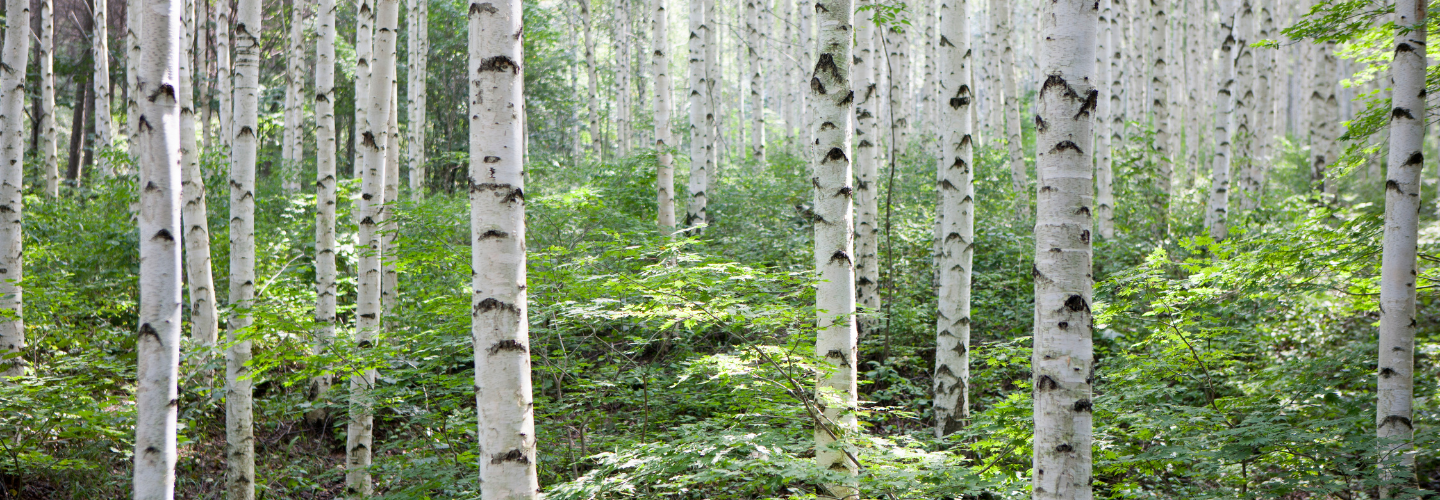 Suomi 2
ALC-7220
Mari Nikonen 
2. tapaaminen 
Keskiviikkona 10.5.2023
Kello 16.30-18.30
Tänään
Jumppaa ja ääntämistä
Kysymyksiä ja kommentteja kotitehtävistä
Sävypartikkeleita 
= Some tone particles 
Kappale 6, sivut 93–94/134–135 
Noin kello 17.30 pieni tauko
Harjoituksia pienissä ryhmissä
Kielioppia: Verbityyppi 1 ja kpt-vaihtelu
= Grammar. Verb type 1 and kpt-changes. 
Kotitehtävät
Tervetuloa tunnille!
= Welcome to class / welcome to the lesson 

tunti = hour/lesson
stem: tunni-
lle = to (allative) 
tunnille = to the lesson
Jumppaa ja ääntämistä
3 + 1
Opettaja 3
Opiskelijat 1
Ääntämistä = Pronunciation
Hei! = Hey! Hello! 
Sano vaan, jos tarvitset apua. 
= Just say if you need help.  
Onko tätä isompaa kokoa? 
= Is there a bigger size? Do you have this in a bigger size? 
Mä luulen, et äks äl (= XL) on sopiva. 
= I think (or believe) that XL is fitting (the right size). 
Katotaas! 
= Let’s see! 
Voinko mä sovittaa tätä? 
= Can I try this on? 
Joo, tietysti!
= Yes, of course!
Kirjoita chattiin: Miten menee?
Kirjoita chattiin vastaus kysymykseen ”Miten menee”

Hyvin = Well. 
Ei hyvin. 
Tosi hyvin!
Mitäs tässä. 
Huonosti. = Badly. 
Tosi huonosti. 
Väsyneesti. = ”Tiredly”
Some tone particles
Tone particles, sävypartikkelit, express things like warmth, closeness, casual tone, wondering...
-han
Mitähän se maksaa? = I wonder what it costs? 
Onkohan teillä? = I wonder if you have? 
Missähän on sovituskoppi? = I wonder where the fitting rooms is? 
Pidäthän oven aina suljettuna 
= ordering politely: Please always keep the door closed
Tone particles
-pa
Onpa täällä kylmä! = Wow, it cold here!
-s
Often brings a warmer, more casual tone. 
Missäs sovituskoppi on? = Missä sovituskoppi on? 
S adds a casual tone here
pa + s = -pas 
Katsotaanpas! = Well, ok then, let’s see!
Kappale 6 sivulla 93–94/134–135
https://edu.flinga.fi/s/E4N96KJ
Tai ja vai = Or
Pankki vai luotto? 
vai: 2 options and you must choose 1 
Pankki tai luotto? 
You can use either tai or vai here.
Koska and siksi
Soppa on hyvällä tuulella, koska aurinko paistaa. 
koska = because
Soppa on hyvällä tuulella, siksi että aurinko paistaa. 
siksi että = because 
Aurinko paistaa. Siksi Soppa on hyvällä tuulella. 
siksi = therefore, for that reason
Heikillä on pipo
Heikki is wearing a hat/beanie. 
Heikki has a hat (on) 

Minulla on koira. = I have a dog.
The way we talk about floors in Finland is a bit of a mess
katutaso = street level = ensimmäinen kerros
ensimmäinen kerros (1st) floor
sometimes: one flight of stairs from katutaso, sometimes not 
toinen kerros (2nd)
kolmas kerros (3th) 	Asun kolmannessa kerroksessa. 
neljäs kerros (4th)
viides kerros (5th) 
kuudes kerros (6th)
KysymyssanatQuestion words (these take time, ei stressiä!)
Mikä (nominative) = What: Mikä sun nimi on? 
mi- (stem) 
case endings: 
Mitä	partitive 	mi + tä 
Missä 
Mihin 
Mistä
Miltä 	ablatiivi 	
....
Kuka (nominative) = Who
Ketä partitive
Kenellä -llä: Kenellä on kissa?  
Ketkä = Who, nominative plural t-plural 		autot
Tauko
Kello on nyt 17.24
Jatketaan 17.34
Mitä, mikä and mihin
Mitä 
Mitä kieltä sä puhut? = What (partitive) language do you speak? 
Mitä sä syöt? = What (partitive) are you eating? 
Mikä 
Mikä sun nimi on? 
Mikä only appears in sentences with olla (to be) 
other verbs go with Mitä 
Mihin = Where to
Mihin sä matkustat lomalla? = Where (to) are you traveling on holiday? 
Missä = Where in 
Missä sä asut?
Pienissä ryhmissä
https://mycourses.aalto.fi/course/view.php?id=38335&section=2
En tarvitse kuittia!
= I don’t need a receipt. 

Spoken: 
En tarvi kuittii!
En tartte kuittii!
Katotaas! – Let’s see!
Katsotaan! = Katotaan! = Katotaas!
Puhutaan! = Puhutaas! = Let’s speak! (Or: We speak!)
Useful words when studying Finnish grammar
Verbi
englanniksi: verb 
a word that describes an action
nukkua, syödä, juoda...
sleep, eat, drink...
vartalo
englanniksi: stem
the form of a word that we stick the endings to
kpt-vaihtelu, astevaihtelu
englanniksi: kpt changes  
consonant gradation
vokaali
englanniksi: vowel
a sound where the air flows freely out of the mouth
a, e, i, o, u, y, ä, ö
Verbityyppi 1 ja kpt-vaihtelu
NUKKUA – to sleep
- 2 vowels at the end of the infinitive
nukku- = strong stem (kk) 
nuku- = weak stem 

minä nukun				minä en nuku
sinä nukut				sinä et nuku 
hän nukkuu 				hän ei nuku
me nukumme 				me emme nuku
te nukutte 				te ette nuku
he nukkuvat 				he eivät nuku
Lukea – to read
k : 0

minä luen 			minä en lue 
sinä luet			sinä et lue
hän lukee			hän ei lue
me luemme			me emme lue
te luette			te ette lue
he lukevat			he eivät lue
KPT changes
”Lazy pronunciation that has become grammatical”

lukea 		syllable ends in vowel: strong kpt
luen 		syllable ends in consonant: weak kpt
		luken*	would be a lot of work to pronounce 
		-> k has disappeared
hän lukee	ends in a vowel! easy, so let’s keep the k!
Kpt-changes
Oma suomi 1 s. 83–84/120–121 

kk : k			k : goes away
tt : t			t : d
pp : p			p : v
Kpt-changes
nk : ng
nt : nn
lt : ll
rt : rr
mp : mm
Kotitehtävät
Share any questions in Flinga as they come up: https://edu.flinga.fi/s/EK3L783
Kuuntele kappale 6:n äänite ilman tekstiä = Listen to the audio for chapter 6 without looking at the chapter
Kuuntele nyt äänite niin, että luet tekstiä samalla. = Listen to the audio and read the chapter at the same time. 
Vaatteet on page 95/137
Compare your list of clothing with the list suggested in the homework key (on this MyCourses page). Your list isn’t necessarily wrong! Share any differences on Flinga. 
Study the names of clothes that you looked up (or found in the homework key)
Kotitehtävät
Harjoitus 3 sivu 96 / Harjoitus 4 sivu 138
Harjoitus 5 s. 97 / Harjoitus 6 s. 139
Tarkista omat vastauksesi = Check your answers
Lue vielä verbityyppi 1 ja kpt sivulla 98/140. = Revise page 98/140. 
Read about kpt changes in Uusi kielemme: https://uusikielemme.fi/finnish-grammar/consonant-gradation/verbtype-1-consonant-gradation
Kotitehtävät
Harjoitus 6 s. 99 / 8 s. 142
Harjoitus 7 s. 100 / 9 s. 143
Harjoitus 8 s. 101 / 10 s. 143
Tarkista omat vastauksesi
Opiskele uusia sanoja ja fraaseja tavalla, joka toimii sinulle. 
= Study the vocabulary and phrases in a way that works for you.  
Kysymyksiä? Jaa ne Flingassa: https://edu.flinga.fi/s/EK3L783
No need to send me your homework
You’ll be getting your first assessed assignment soon 
Besides assessed assignments, I don’t check if you’ve done your homework 
If you fall behind, let me know and I’ll help you get back on track!
Kiitos!
Nähdään maanantaina!